24 July 2023
Real-life situations
LO: To solve real-life situations using exponential and logarithmic equations.
Exponential functions in Real life
There are situations in real life where quantities are increasing exponentially.
Biology
Human population.
Populations of animals.
You may wish to pick one of these as the basis of your Mathematical exploration.
Growth of micro-organisms.
Spread of virus.
Physics
Nuclear chain reactions.
Heat transfer.
Computer technology
Processing power of computers.
Internet traffic growth.
Exponential functions in Real life
Example 1: Suppose that you are observing the behaviour of cell duplication in a lab. In one experiment, you started with one cell and the cells doubled every minute.
(a) Write an equation to determine the number (population) of cells at any time.
First record your observations by making a table with two columns: one column for the time and one column for the number of cells.
Therefore, one formula to estimate the number of cells (size of population) after t minutes is the equation (model)
number of cells
Time (min)
0
1
N(t) = 2t
1
2
Determine the number of cells after one hour.
2
4
8
3
N(60) = 260
t = 60
16
4
N(60) = 1.15 x 1018
Exponential functions in Real life
Example 1: Suppose that you are observing the behaviour of cell duplication in a lab. In one experiment, you started with one cell and the cells doubled every minute.
(b) Determine the number of cells after one hour.
The formula to estimate the number of cells after t minutes is the equation (model):
N(t) = 2t
number of cells
Time (min)
t = 60
N(60) = 260
0
1
1
2
N(60) = 1.15 x 1018
2
4
8
3
There will be 1.15 x 1018  cells after one hour.
16
4
Exponential functions in Real life
Example 1: Suppose that you are observing the behaviour of cell duplication in a lab. In one experiment, you started with one cell and the cells doubled every minute.
(c) Determine how long it would take the population to reach 100,000 cells
The formula to estimate the number of cells after t minutes is the equation (model):
N(t) = 2t
N = 100 000
100 000 = 2t
number of cells
Time (min)
Take the natural logarithm of both sides
ln 100 000 = ln 2t
0
1
Simplifying by using the rules of logarithms
1
2
ln 100 000 = t ln 2
2
4
8
3
= 16.6 min
16
4
Exponential functions in Real life
Example 2: The population, P(t), in thousands, of a city is modelled by the function A(t) = 30e(0.02)t where t is the number of years after 2010. Use this model to answer this questions.
(a) What was the population of the city in 2010?
t is the number of years after 2010.
For 2010 t = 0
A(0) = 30e(0.02)0
Substituting t = 0
A(0) = 30e0
A(0) = 30
The population in 2010 was 30 000
Exponential functions in Real life
Example 2: The population, P(t), in thousands , of a city is modelled by the function A(t) = 30e(0.02)t where t is the number of years after 2010. Use this model to answer this questions.
(b) By what percentage is the population of the city increasing each year?
t = 1
Calculate the population one year after 2010.
A(1) = 30e(0.02)1
A(0) = 30
Substituting t = 1
30e0.02
Calculate the rate of increase
= 1.0202
= e0.02
30
The population is increasing at 2.02% each year
Exponential functions in Real life
Example 2: The population, P(t), in thousands , of a city is modelled by the function A(t) = 30e(0.02)t where t is the number of years after 2010. Use this model to answer this questions.
(c) What will the population of the city be in 2020?
t = 10
In 2020.
A(10) = 30e(0.02)10
Substituting t = 10
= 30e0.2
= 36.642
In 2020 the population will be 36 642
Exponential functions in Real life
Example 2: The population, P(t), in thousands , of a city is modelled by the function A(t) = 30e(0.02)t where t is the number of years after 2010. Use this model to answer this questions.
(c) When will the city’s population be 60 000?
When population is 60 000
A(t) = 60
60 = 30e(0.02)t
Substituting A(t) = 60
2 = e(0.02)t
Divide both sides by 30
Take logarithms of both sides
Divide both sides by 0.02
= 34.657
The population will be 60 000 after 34.64 years, that is, during 2044
Exponential functions in Real life
Example 3: A casserole is removed from the oven and cools according to the model with equation T(t) = 85e-0.1t, where t is the time in minutes and T is the temperature in oC.
(a) What is the temperature of the casserole when it is removed from the oven?
t = 0
When the casserole is removed from the oven
T(0) = 85e-0.1(0)
Substituting t = 0
T(0) = 85e0
T(0) = 85
The temperature of the casserole is 85oC
Exponential functions in Real life
Example 3: A casserole is removed from the oven and cools according to the model with equation T(t) = 85e-0.1t, where t is the time in minutes and T is the temperature in oC.
(b) If the temperature of the room is 25oC, how long will it take for the casserole to reach room temperature?
T = 25
If the temperature of the room is 25oC
25 = 85e-0.1t
Substituting T = 25
Simplifies to
Dividing both sides by 85
Take logarithms of both sides
t = 12.2
Dividing both sides by -0.1
The casserole will reach room temperature after 12.2 min
Thank you for using resources from
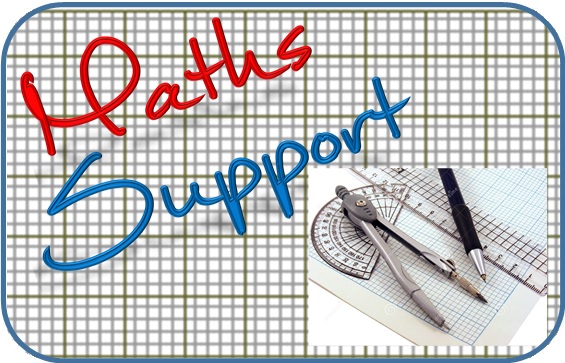 For more resources visit our website
https://www.mathssupport.org
If you have a special request, drop us an email
info@mathssupport.org